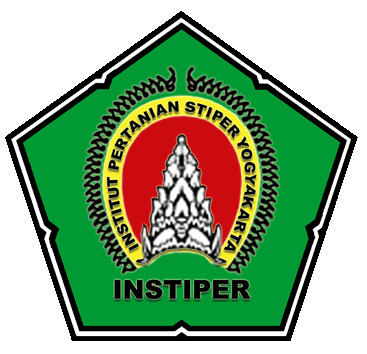 Kimia DasarAsam-Basa-GaramPart 1
Fakultas 
Teknologi Pertanian
Instiper Jogjakarta
Sifat Asam & Basa
Asam
Basa
Berasa asam
Memberikan rasa terbakar jika terkena kulit
Bereaksi dengan logam membentuk gas hydrogen
Bereaksi dengan kapur membentuk CO2
Menghasilkan warna merah pada kertas lakmus
Nilai pH antara 0 ~ 7
Berasa pahit
Memberikan rasa kesat jika terkena kulit
Bereaksi dengan minyak dan lemak
Bereaksi dengan asam membentuk garam dan air
Menghasilkan warna biru pada kertas lakmus
Nilai pH antara 7 ~ 14
2
Asam & BasaBronsted-Lowry
Asam	: Donor proton
Basa	: Aseptor proton
Air (H2O) memiliki sifat yang unik, mampu berperan sebagai asam maupun basa
Reaksi autoionisasi
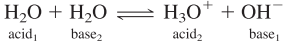 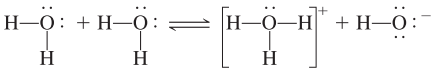 3
[Speaker Notes: Konjugasi, asam basa baru yang terbentuk]
pH
Konsep pH diperkenalkan oleh Soren Peer Lauritz Sorensen, ahli biokimia dari Denmark pada tahun 1909
Dipicu karena secara umum nilai konsentrasi ion H+ dan OH- dalam suatu larutan sangat kecil, sehingga menyulitkan dalam penggunaannya.
Definisi pH adalah suatu nilai logaritma negatif dari konsentrasi ion hydrogen

pH = -log [H+]
[H+] = 10-pH
pH + pOH = 14
pOH = -log [OH-]
[OH-] = 10-pOH
4
pH
Air hujan di suatu wilayah di Indonesia memiliki pH sebesar 4.82. Berapa konsentrasi ion hydrogen pada air hujan tersebut?
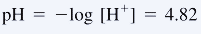 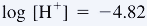 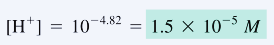 5
Asam & Basa Kuat
Asam & Basa memiliki sifat kuat jika unsurnya terionisasi sempurna
HCl(g) + H2O(l)  Cl- + H3O+

Seluruh HCl terionisasi sempurna menjadi H3O+ dan Cl-
Kondisi ini membuat HCl sebagai asam kuat (donor proton) dan air sebagai basa (aseptor proton)
Perhitungan konsentrasi dan pH dapat menggunakan perbandingan mol
6
Asam & Basa Kuat
Hitunglah pH dari larutan HCl 1.0 x 10-3 M dan larutan Ba(OH)2 0.02 M, larutan terionisasi sempurna.
Ba(OH)2
HCl
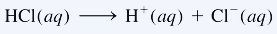 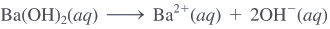 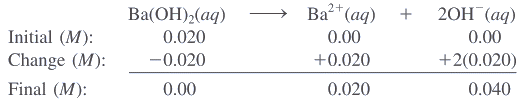 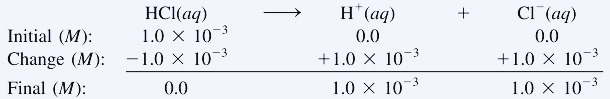 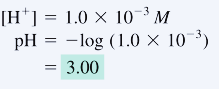 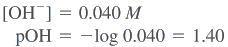 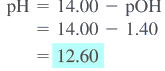 7
Asam & Basa Lemah
Asam dan basa disebut lemah ketika unsurnya terionisasi sebagian
Reaktan tidak habis bereaksi membentuk produk
Banyak dijumpai dalam reaksi kesetimbangan

CH3COOH(l) + H2O(l) ↔ CH3COO- + H3O+

CH3COOH tidak terionisasi sempurna, sekitar 95% masih dalam bentuk molecular, sehingga disebut asam lemah
Perhitungan konsentrasi dan pH harus menggunakan persamaan kesetimbangan
8
Asam & Basa Lemah
Hitunglah pH dari larutan HF 0.5 M yang tidak terionisasi sempurna, dengan nilai konstanta kesetimbangan 7.1 x 10-4
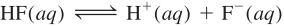 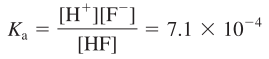 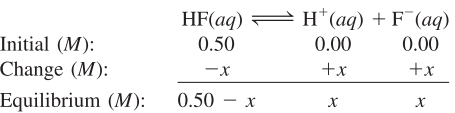 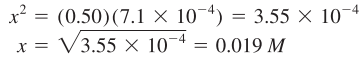 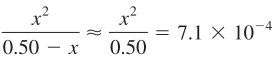 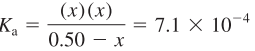 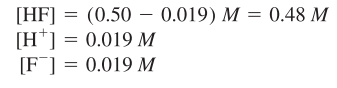 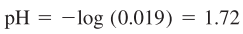 9
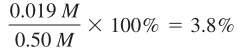 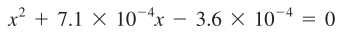 Asam Diprotik & Poliprotik
Kondisi dimana suatu molekul melakukan lebih dari 1 kali proses ionisasi
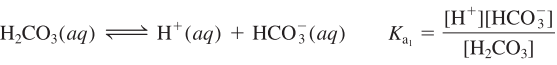 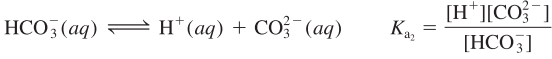 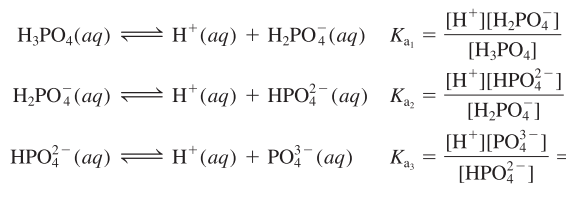 10
TerimaKasih
Muhammad Prasanto 
Bimantio,S.T.,M.Eng.
Phone
+62 857 5164 2211
Email
bimantiomp@instiperjogja.ac.id